Площади четырехугольников
Тематические блоки
Четырехугольник, у которого противоположные стороны попарно параллельны
Параллелограмм
Параллелограмм, у которого хотя бы один угол равен 90°
Прямоугольник
Параллелограмм, у которого две соседние стороны равны между собой
Ромб
Ромб, у которого хотя бы один угол равен  90°
Квадрат
Четырёхугольник, у которого две стороны параллельны, а две другие стороны не параллельны
Трапеция
Параллелограмм, у которого все стороны и все углы равны
Квадрат
Четырёхугольник, у которого диагонали точкой пересечения делятся пополам
Параллелограмм
Параллелограмм с равными диагоналями
Прямоугольник
Четырёхугольник, у которого диагонали равны, перпендикулярны и точкой пересечения делятся пополам
Квадрат
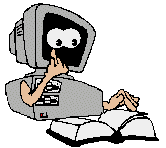 Квадрат стороны
Квадрат
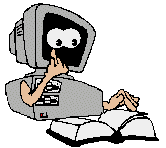 Произведение смежных неравных сторон
Прямоугольник
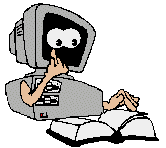 Произведение равных смежных сторон
Квадрат
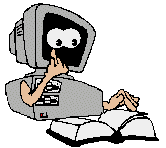 Произведение основания и высоты
Параллелограмм
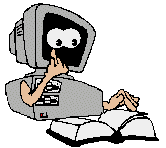 Произведение полусуммы оснований и высоты
Трапеция
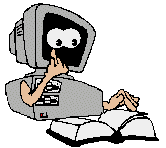 Половина произведения диагоналей
Ромб
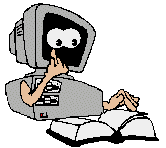 Половина площади прямоугольника, в который заключена фигура
Ромб | Прямоугольный 
            треугольник
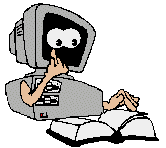 Половина произведения отрезков, соединяющих не соседние вершины
Ромб
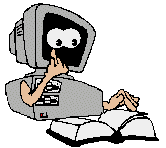 Половина произведения катетов
Прямоугольный треугольник
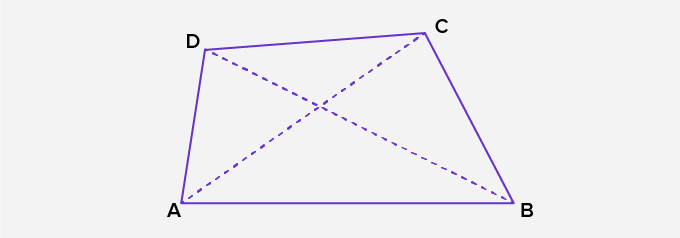 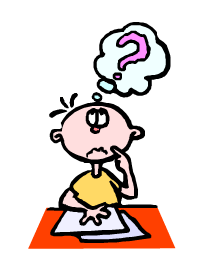 Четырехугольник
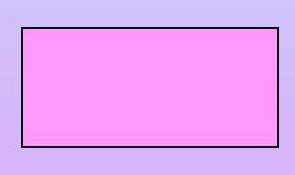 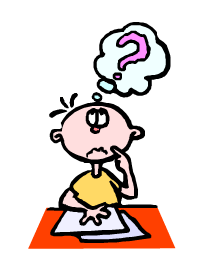 Прямоугольник
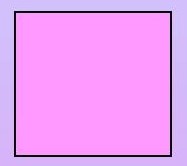 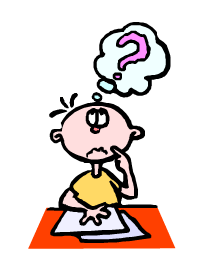 Квадрат
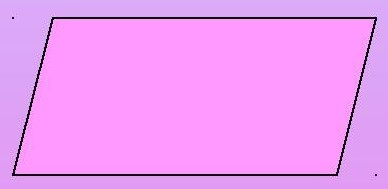 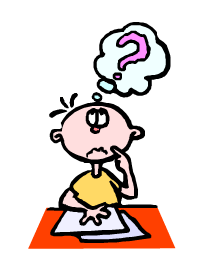 Параллелограмм
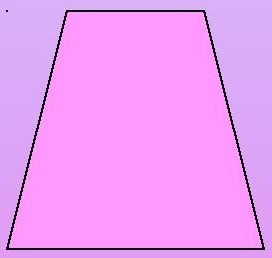 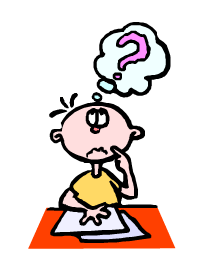 Трапеция
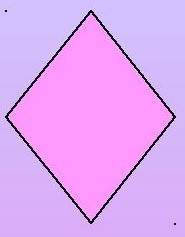 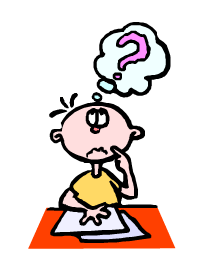 Ромб
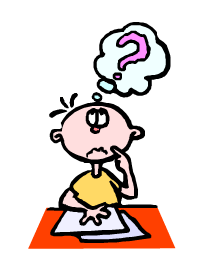 Трапеция
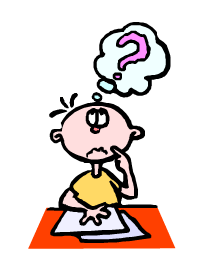 Прямоугольная трапеция
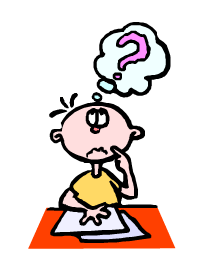 Дельтоид
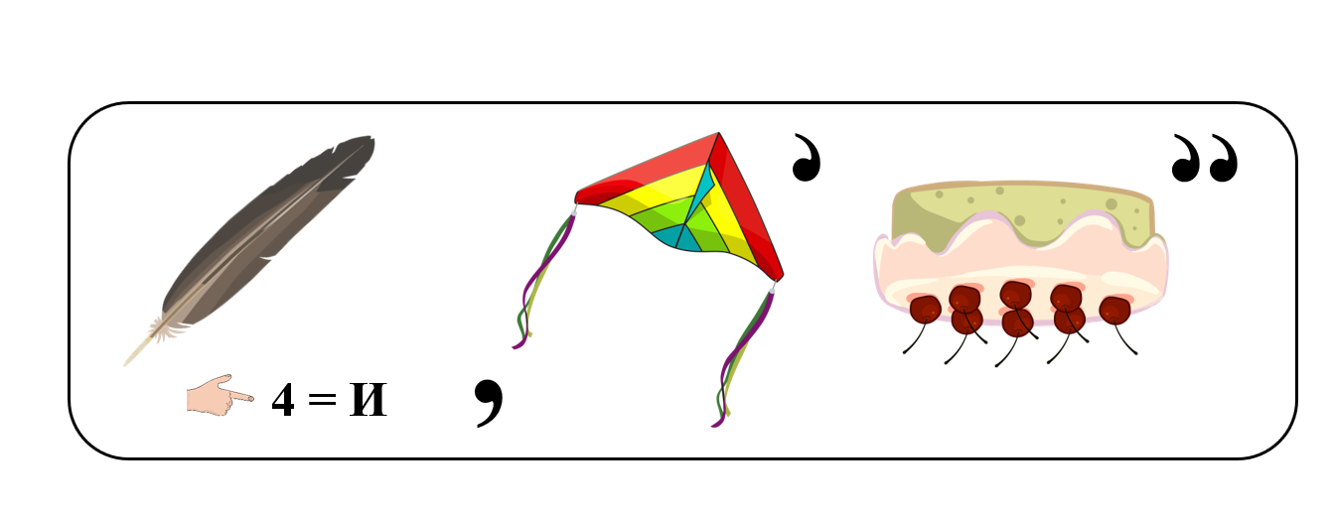 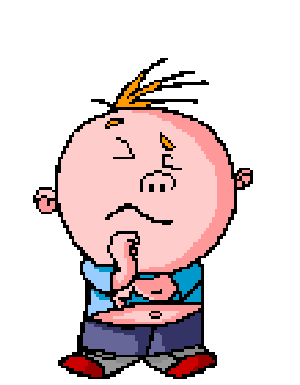 Периметр
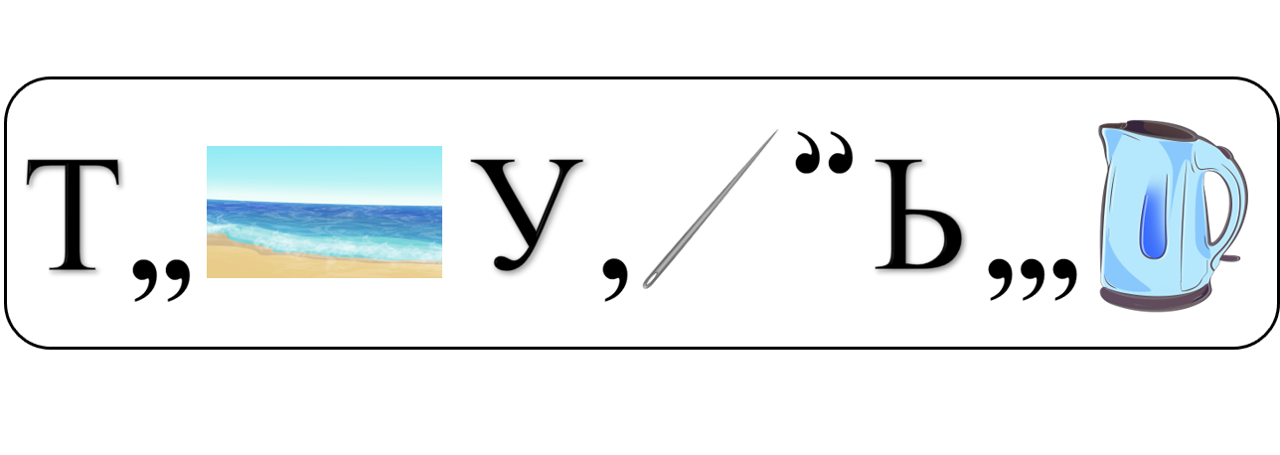 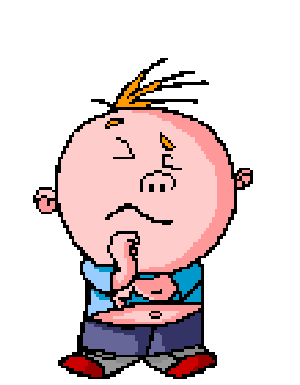 Треугольник
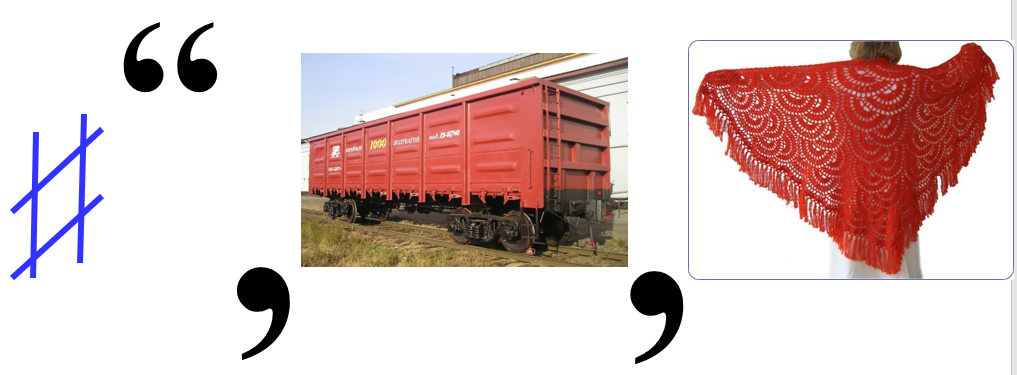 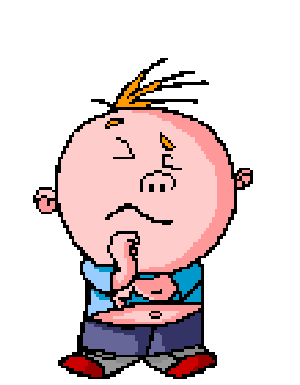 Диагональ
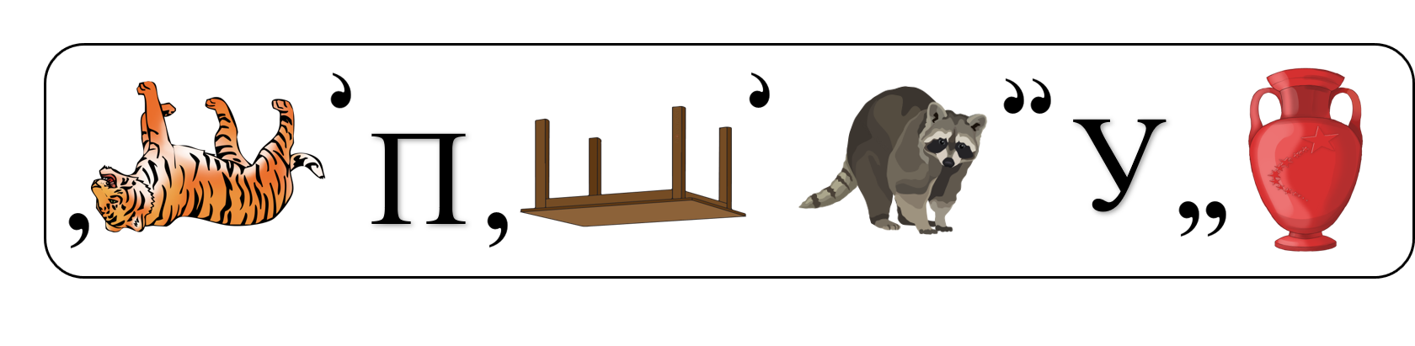 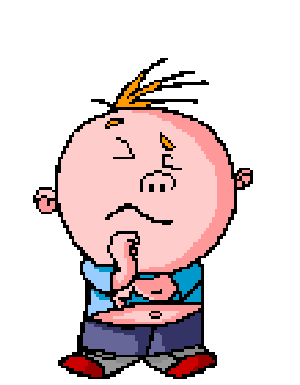 Гипотенуза
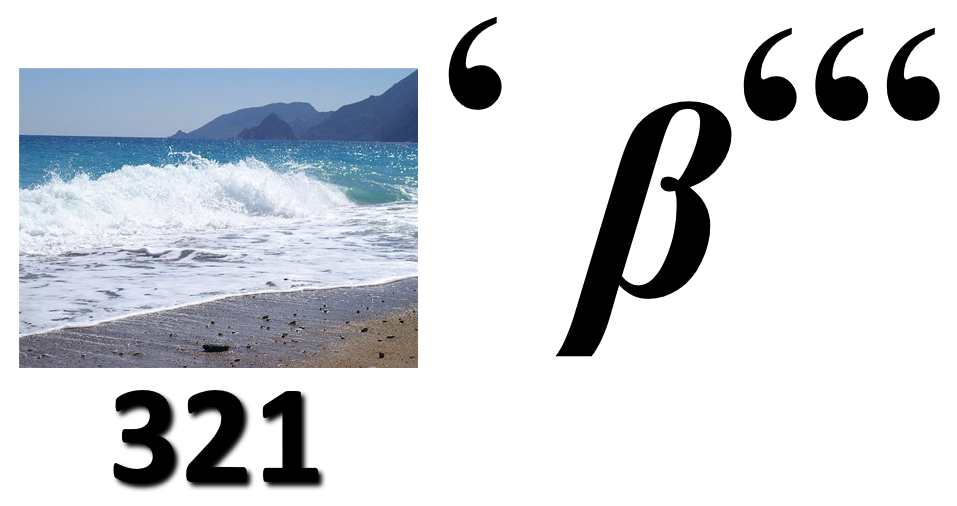 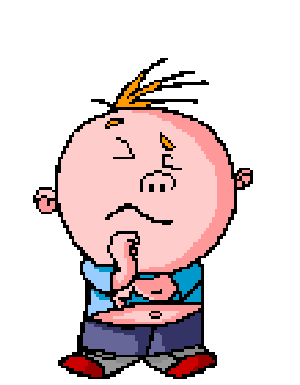 Ромб
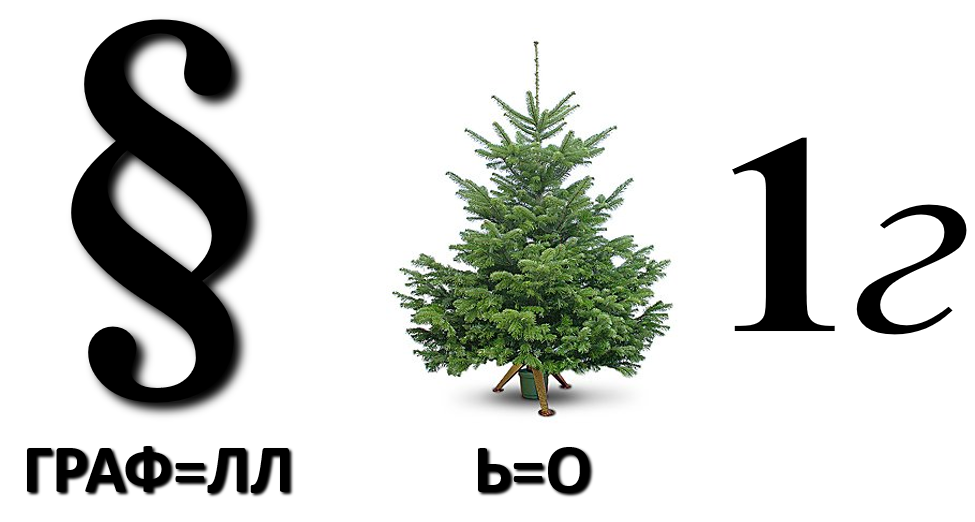 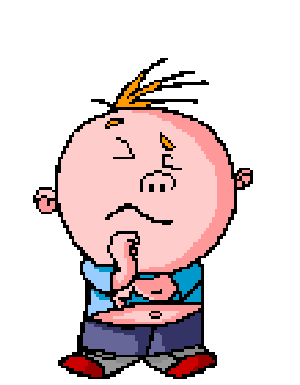 Параллелограмм
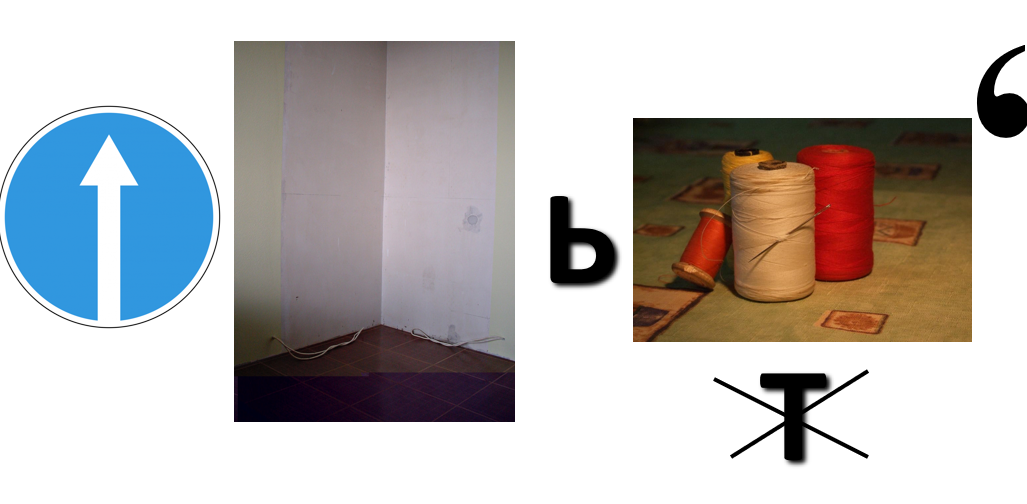 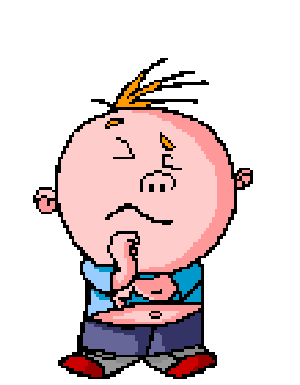 Прямоугольник
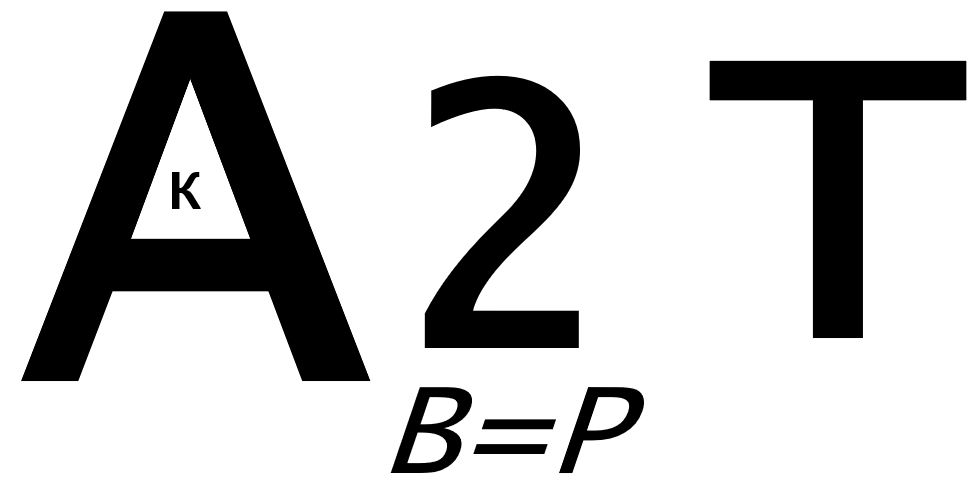 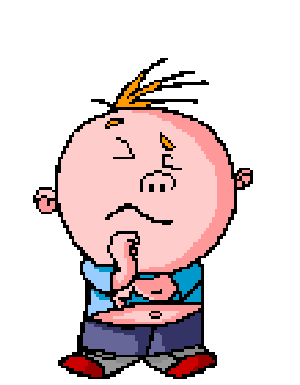 Квадрат
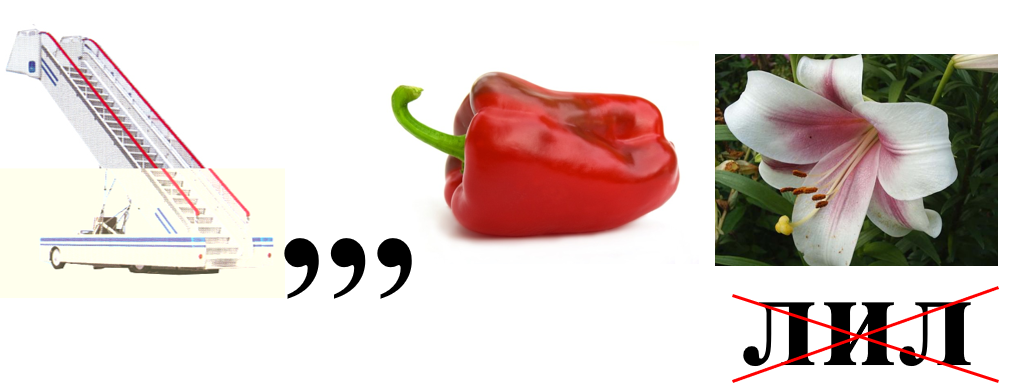 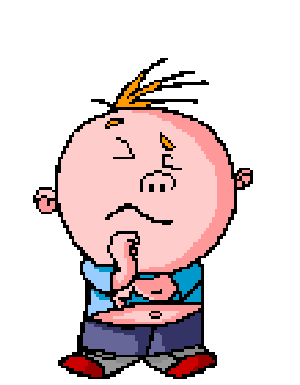 Трапеция